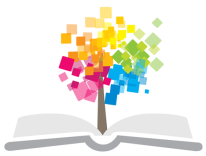 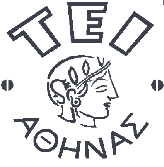 Ανοικτά Ακαδημαϊκά Μαθήματα στο ΤΕΙ Αθήνας
Κοσμητολογία ΙΙΙ (Θ)
Ενότητα 1: Μάσκες προσώπου
Δρ. Αθανασία Βαρβαρέσου
Αναπληρώτρια Καθηγήτρια Κοσμητολογίας
Τμήμα Αισθητικής και Κοσμητολογίας
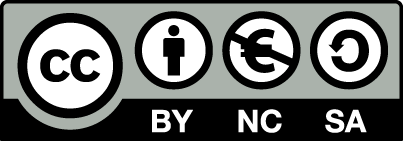 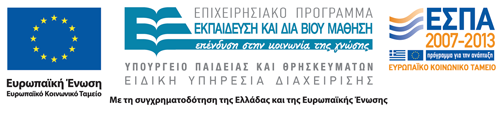 Μάσκες προσώπου
Απλώνονται στο πρόσωπο.
Παραμένουν μικρό χρονικό διάστημα.
Σχηματίζουν μη συνεχές ή ασυνεχές στρώμα.
Απομακρύνονται με αποφλοίωση ή έκπλυση.
Kαθαρισμός και λιγότερο ενυδάτωση.
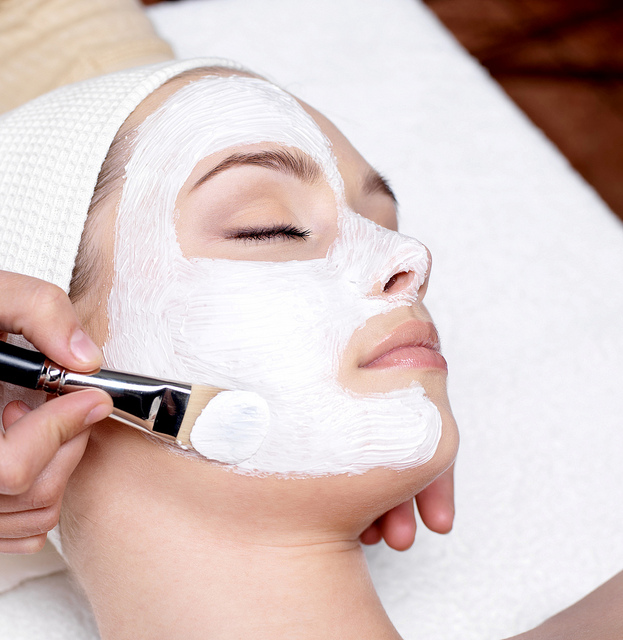 “facial”, από  Zenspa1 διαθέσιμο με άδεια CC BY 2.0
1
Ιδιότητες μασκών
Αίσθηση τεντώματος.
Προσροφητική ικανότητα.
Εύκολο άπλωμα.
Σταθερή προσκόλληση.
Μη ερεθιστικές και μη ευαισθητοποιές.
Τα σωματίδια να μην είναι σκληρά.
2
Ταξινόμηση μασκών
Τύπος δέρματος.
Τρόπος απομάκρυνσης (Εκπλυνόμενες, αποφλοιούμενες).
Δραστικά συστατικά.
Δράση (Στυπτικές, λευκαντικές).
Ιξώδες (Πάστες, υγρές).
Φυσική εμφάνιση (Κεριών, αργιλώδεις, υδροκολλοειδείς, γαλακτωματοποιημένες).
3
Αργιλώδεις μάσκες
Έτοιμες ή παρασκευάζονται λίγο πριν τη χρήση.
Έκπλυση με χλιαρό νερό.
Ασυνεχές στρώμα.
Μεγάλη μηχανική στυπτικότητα.
Μειωμένες ενυδατικές ιδιότητες.
Προσροφούν σμήγμα, ιδρώτα.
Καθαριστικές ικανότητες.
Απομάκρυνση νεκρών κερατινοκυττάρων - Λέπτυνση της κερατίνης.
4
Πρώτες ύλες
Μπεντονίτης
Ένυδρο πυριτικό αργίλιο (Αl2O3. 4 SiO2.H2O), υψηλή προσροφητική ικανότητα, υψηλού ιξώδους πηκτώματα.
Καολίνης
Ένυδρο πυριτικό αργίλιο (Αl2O3. 2 SiO2. 2H2O), προσροφητική ικανότητα.
Αλκοόλη
Αύξηση ταχύτητας ξήρανσης.
Πλαστικοποιητές (προπυλενογλυκόλη, φυτικά λάδια) Μαλακότητα και ελαστικότητα στο στρώμα - Εύκολη απομάκρυνση.
5
Μειονεκτήματα αργιλωδών μασκών
Μπεντονίτης και καολίνης συχνά μολυσμένα με μικροοργανισμούς.
Προσοχή στη συντήρηση.
6
Μάσκες κεριών
Μίγματα κεριών και λιπαρών πολικών (κητυλική αλκοόλη) και μη πολικών ουσιών (βαζελίνη) καθώς και μη ιονικών επιφανειοδραστικών.
Στερεά στη θερμοκρασία περιβάλλοντος – τήκονται 40-45οC.
Συνεχές στρώμα  Ενυδάτωση.
Αύξηση εφίδρωσης λόγω του συνεχούς στρώματος  Καθαρισμός.
Εφαρμόζεται ζεστή και αφήνεται να ψυχθεί και να σκληρύνει  συστολή στρώματος  Μικρή μηχανική στυπτικότητα.
7
Μειονεκτήματα μάσκας κεριού
Δυσκολία εφαρμογής στο σπίτι.
Προσοχή στη θερμοκρασία του στρώματος κατά την εφαρμογή.
Ερυθρότητα του προσώπου μετά την εφαρμογή.
Εισχώρηση των κεριών στους θύλακες.
8
Υδροκολλοειδείς μάσκες - Αποφλοιούμενες
Υγρές ή και μεγαλύτερου ιξώδους
Συνεχές, ελαστικό στρώμα  Αύξηση ενυδάτωσης και θερμοκρασίας
Απομάκρυνση κερατινοκυττάρων
Σύγκριση με αργιλώδεις
Ευκολότερη εφαρμογή και ταχύτερη ξήρανση 
Mικρότερη μηχανική στυπτικότητα κατά την ξήρανση
Μειωμένες καθαριστικές ιδιότητες
9
Αργιλο - υδροκολλοειδείς Μάσκες
Στερεά έως 5%  συνεχές στρώμα.
Στερεά > 5 %  ασυνεχές στρώμα.
10
Πρώτες ύλες
Φυσικά και συνθετικά κολλοειδή.
Υγραντικές ουσίες.
Αλκοόλη για τη ρύθμιση της ταχύτητας ξήρανσης.
11
Φυσικά κολλοειδή 1/2
Τραγακάνθη (Astragalus gumifer)
Μίγμα πολυσακχαριτών, μικρή διαλυτότητα στο νερό, διογκώνεται ισχυρά, σχηματίζει ομογενή πηκτώματα σταθερά σε pH 3.5-8.5
Ακακία ή αραβικό κόμμι (Acacia senegal)
Πολυσακαχαρίτης αραβίνη, διαλύεται στο νερό, σχηματίζει παχύρευστο διαυγές διάλυμα.
12
Φυσικά κολλοειδή 2/2
Πηκτίνη (Από βλαστούς εσπεριδοειδών)
Πολυσακχαρίτης, αδιαφανές κολλοειδές διάλυμα.
Μεθυλοκυτταρίνη
Διαυγές κολλοειδές διάλυμα σταθερό σε pH 3-11.
Καρβοξυμεθυλοκυτταρινικό νάτριο
Διαλύεται σε κρύο και ζεστό νερό και δίνει σταθερά κολλοειδή διαλύματα σε pH 6-10.
13
Ιδιότητες υδροκολλοειδών μασκών με φυσικά κολλοειδή
Μικρή μηχανική στυπτικότητα λόγω παχέως και ελαφρά προσκολλημένου στρώματος.
Περιέχουν πολλές φορές και μπεντονίτη, οπότε αυξάνεται η καθαριστική ικανότητα.
Διοξείδιο του τιτανίου για αδιαφάνεια.
Η προσθήκη κόνεων μειώνει τη συνέχεια του στρώματος και έχουμε μικρότερη ενυδατική ικανότητα.
14
Συνθετικά κολλοειδή
Πολυβινυλική αλκοόλη (PVA)
Διαλύεται στο ζεστό και κρύο νερό και δίνει ποικίλου ιξώδους κολλοειδή διαλύματα.
Μεγάλη ελαστικότητα και τέλεια συνέχεια.
Αποφλοιούμενη.
Πολυβινυλική πυρρολιδόνη (PVP)
Διαλύεται στο νερό και την αλκοόλη, σταθερά κολλοειδή διαλύματα σε μεγάλη περιοχή pH.
Kαρβοξυβινυλικά πολυμερή
Διασπείρονται στο νερό και ακολουθεί εξουδετέρωση.
15
Ιδιότητες υδροκολλοειδών με συνθετικά κολλοειδή
Λεπτό, συνεχές στρώμα.
Ισχυρή προσκόλληση.
Μηχανική στυπτικότητα.
Λέπτυνση της κερατίνης στιβάδας.
Καλή απορρόφηση των δραστικών ουσιών.
Δεν προστίθενται στερεά.
Η μηχανική στυπτικότητα και η λέπτυνση της κερατίνης στιβάδας μεγαλύτερη στα συνθετικά κολλοειδή.
16
Γαλακτωματοποιημένες ή κρεμώδεις μάσκες
Κρέμες τύπου o/w.
Δεν στεγνώνουν τελείως.
Πρώτες ύλες
Αργιλώδη υλικά π.χ. μπεντονίτης, καολίνης.
Κολλοειδή φυσικά ή συνθετικά.
Μάσκες Αφρού
Γαλακτώματα + προωθητικό αέριο.
17
Ελαστικές μάσκες
Ελαστικό κόμμι (συμπολυμερές στυρολίου και βουταδιενίου) διασπείρεται στην υδατική φάση.
Συνεχές, λεπτό, ελαστικό στρώμα.
Ενυδάτωση κερατίνης, αύξηση θερμοκρασίας, διαστολή αιμοφόρων αγγείων.
Ισχυρή προσκόλληση.
Μειονεκτήματα: Αλκαλικό pH, δύσκολη απομάκρυνση, προκατεργασία με λάδι.
18
Άλλες μάσκες
Ελαιώδεις μάσκες
Εμποτισμένο πανί με φυσικά ή συνθετικά λάδια, προθερμασμένο.
Μάσκες καθαρισμού
Ήπιες λειαντικές ουσίες σε μη ξεραινόμενη βάση.
Προστίθενται υδροκολλοειδή, οξείδιο του ψευδαργύρου, διοξείδιο τιτανίου.
19
Τέλος Ενότητας
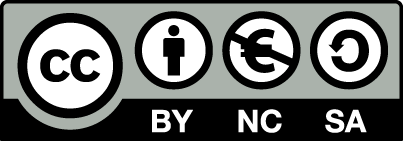 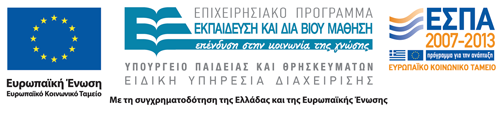 Σημειώματα
Σημείωμα Αναφοράς
Copyright Τεχνολογικό Εκπαιδευτικό Ίδρυμα Αθήνας, Αθανασία Βαρβαρέσου 2014. Αθανασία Βαρβαρέσου . «Κοσμητολογία ΙΙΙ (Θ). Ενότητα 1: Μάσκες προσώπου». Έκδοση: 1.0. Αθήνα 2014. Διαθέσιμο από τη δικτυακή διεύθυνση: ocp.teiath.gr.
Σημείωμα Αδειοδότησης
Το παρόν υλικό διατίθεται με τους όρους της άδειας χρήσης Creative Commons Αναφορά, Μη Εμπορική Χρήση Παρόμοια Διανομή 4.0 [1] ή μεταγενέστερη, Διεθνής Έκδοση.   Εξαιρούνται τα αυτοτελή έργα τρίτων π.χ. φωτογραφίες, διαγράμματα κ.λ.π., τα οποία εμπεριέχονται σε αυτό. Οι όροι χρήσης των έργων τρίτων επεξηγούνται στη διαφάνεια  «Επεξήγηση όρων χρήσης έργων τρίτων». 
Τα έργα για τα οποία έχει ζητηθεί άδεια  αναφέρονται στο «Σημείωμα  Χρήσης Έργων Τρίτων».
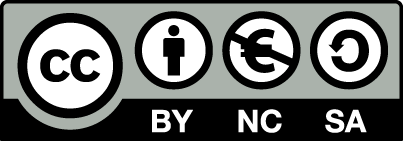 [1] http://creativecommons.org/licenses/by-nc-sa/4.0/ 
Ως Μη Εμπορική ορίζεται η χρήση:
που δεν περιλαμβάνει άμεσο ή έμμεσο οικονομικό όφελος από την χρήση του έργου, για το διανομέα του έργου και αδειοδόχο
που δεν περιλαμβάνει οικονομική συναλλαγή ως προϋπόθεση για τη χρήση ή πρόσβαση στο έργο
που δεν προσπορίζει στο διανομέα του έργου και αδειοδόχο έμμεσο οικονομικό όφελος (π.χ. διαφημίσεις) από την προβολή του έργου σε διαδικτυακό τόπο
Ο δικαιούχος μπορεί να παρέχει στον αδειοδόχο ξεχωριστή άδεια να χρησιμοποιεί το έργο για εμπορική χρήση, εφόσον αυτό του ζητηθεί.
Επεξήγηση όρων χρήσης έργων τρίτων
Δεν επιτρέπεται η επαναχρησιμοποίηση του έργου, παρά μόνο εάν ζητηθεί εκ νέου άδεια από το δημιουργό.
©
διαθέσιμο με άδεια CC-BY
Επιτρέπεται η επαναχρησιμοποίηση του έργου και η δημιουργία παραγώγων αυτού με απλή αναφορά του δημιουργού.
διαθέσιμο με άδεια CC-BY-SA
Επιτρέπεται η επαναχρησιμοποίηση του έργου με αναφορά του δημιουργού, και διάθεση του έργου ή του παράγωγου αυτού με την ίδια άδεια.
διαθέσιμο με άδεια CC-BY-ND
Επιτρέπεται η επαναχρησιμοποίηση του έργου με αναφορά του δημιουργού. 
Δεν επιτρέπεται η δημιουργία παραγώγων του έργου.
διαθέσιμο με άδεια CC-BY-NC
Επιτρέπεται η επαναχρησιμοποίηση του έργου με αναφορά του δημιουργού. 
Δεν επιτρέπεται η εμπορική χρήση του έργου.
Επιτρέπεται η επαναχρησιμοποίηση του έργου με αναφορά του δημιουργού
και διάθεση του έργου ή του παράγωγου αυτού με την ίδια άδεια.
Δεν επιτρέπεται η εμπορική χρήση του έργου.
διαθέσιμο με άδεια CC-BY-NC-SA
διαθέσιμο με άδεια CC-BY-NC-ND
Επιτρέπεται η επαναχρησιμοποίηση του έργου με αναφορά του δημιουργού.
Δεν επιτρέπεται η εμπορική χρήση του έργου και η δημιουργία παραγώγων του.
διαθέσιμο με άδεια 
CC0 Public Domain
Επιτρέπεται η επαναχρησιμοποίηση του έργου, η δημιουργία παραγώγων αυτού και η εμπορική του χρήση, χωρίς αναφορά του δημιουργού.
Επιτρέπεται η επαναχρησιμοποίηση του έργου, η δημιουργία παραγώγων αυτού και η εμπορική του χρήση, χωρίς αναφορά του δημιουργού.
διαθέσιμο ως κοινό κτήμα
χωρίς σήμανση
Συνήθως δεν επιτρέπεται η επαναχρησιμοποίηση του έργου.
Διατήρηση Σημειωμάτων
Οποιαδήποτε αναπαραγωγή ή διασκευή του υλικού θα πρέπει να συμπεριλαμβάνει:
το Σημείωμα Αναφοράς
το Σημείωμα Αδειοδότησης
τη δήλωση Διατήρησης Σημειωμάτων
το Σημείωμα Χρήσης Έργων Τρίτων (εφόσον υπάρχει)
μαζί με τους συνοδευόμενους υπερσυνδέσμους.
Χρηματοδότηση
Το παρόν εκπαιδευτικό υλικό έχει αναπτυχθεί στo πλαίσιo του εκπαιδευτικού έργου του διδάσκοντα.
Το έργο «Ανοικτά Ακαδημαϊκά Μαθήματα στο ΤΕΙ Αθηνών» έχει χρηματοδοτήσει μόνο την αναδιαμόρφωση του εκπαιδευτικού υλικού. 
Το έργο υλοποιείται στο πλαίσιο του Επιχειρησιακού Προγράμματος «Εκπαίδευση και Δια Βίου Μάθηση» και συγχρηματοδοτείται από την Ευρωπαϊκή Ένωση (Ευρωπαϊκό Κοινωνικό Ταμείο) και από εθνικούς πόρους.
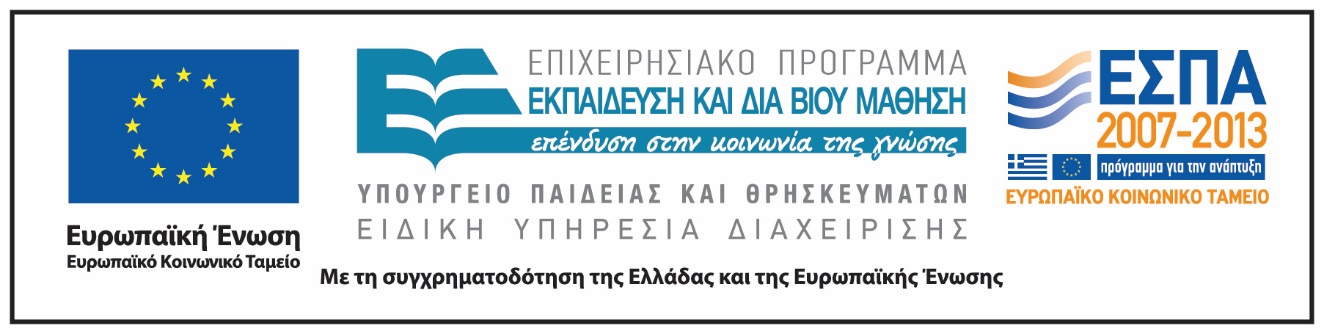